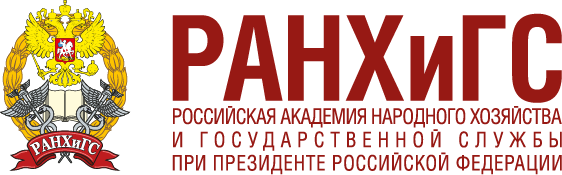 СПЕЦИАЛЬНОСТЬ 
38.05.01 
ЭКОНОМИЧЕСКАЯ БЕЗОПАСНОСТЬ

СПЕЦИАЛИЗАЦИЯ
«ФИНАНСОВЫЙ УЧЁТ И КОНТРОЛЬ В ПРАВООХРАНИТЕЛЬНЫХ ОРГАНАХ»
ВЫПУСКАЮЩАЯ КАФЕДРА – 
КАФЕДРА НАЛОГООБЛОЖЕНИЯ, УЧЁТА И ЭКОНОМИЧЕСКОЙ БЕЗОПАСНОСТИ
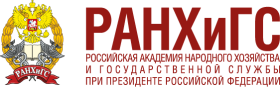 СПЕЦИАЛИЗАЦИЯ 
«ФИНАНСОВЫЙ УЧЁТ И КОНТРОЛЬ В ПРАВООХРАНИТЕЛЬНЫХ ОРГАНАХ»
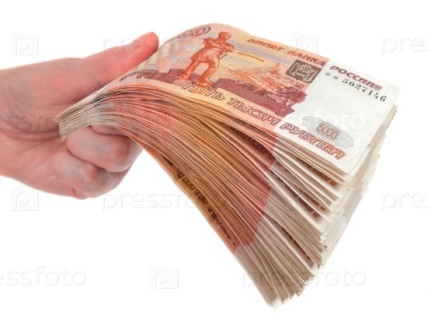 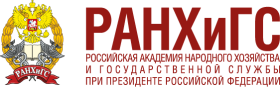 Выпускники специальности будут изучать
Организацию и проведение контрольно-ревизионных и контрольно-надзорных мероприятий
Проведение экспертно-аналитических мероприятий
Систему противодействия незаконным финансовым операциям
Формирование бюджетов различных уровней и государственных внебюджетных фондов
Налоговые системы России и зарубежных стран
Порядок исчисления и исполнения налогоплательщиками налоговых обязательств, оптимизацию налогообложения
Деятельность коммерческих и некоммерческих, кредитно-финансовых и страховых организаций и др.
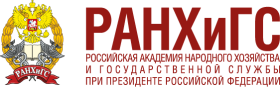 ОСНОВНЫЕ ДИСЦИПЛИНЫ СПЕЦИАЛЬНОСТИ
Аудит
Бухгалтерский учет
Контроль и ревизия
Экономический анализ
Экономика организации
Налоги и налогообложение
Государственный финансовый контроль
Экономическая безопасность
Судебная экономическая экспертиза
Налоговое администрирование
Организация и методика проведения налоговых проверок
Сметное планирование и анализ исполнения смет
Учет затрат, калькулирование и бюджетирование
Рынок ценных бумаг
Финансы организаций
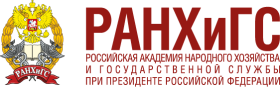 ПРОХОЖДЕНИЕ ПРАКТИК
Студенты специальности ЭКОНОМИЧЕСКАЯ БЕЗОПАСНОСТЬ проходят все виды практик в следующих органах государственной и муниципальной власти, организациях:
Управление по борьбе с экономическими преступлениями и противодействии коррупции ГУ МВД России по Новосибирской области
Контрольно-счетная палата Новосибирской области
Финансовые и налоговые органы Новосибирской области
Органы Федерального казначейства
Финансово-кредитные и страховые организации
Консалтинговые организации
Иные коммерческие и некоммерческие организации
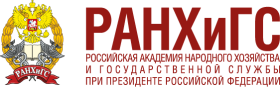 ТРУДОУСТРОЙСТВО ВЫПУСКНИКОВ СПЕЦИАЛЬНОСТИ ЭКОНОМИЧЕСКАЯ БЕЗОПАСНОСТЬ
Контрольно-надзорные органы (КСП, КРУ и др.)
Аудиторские компании
Правоохранительные органы (МВД, СК, ФСБ и др.)
Органы государственной и муниципальной власти
Финансовые и налоговые органы
Кредитно-финансовые и страховые организации
Государственные и муниципальные унитарные предприятия
Коммерческие и некоммерческие организации, фонды
Создание и ведение собственного бизнеса
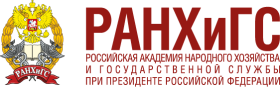 КОНКУРЕНТНЫЕ ПРЕИМУЩЕСТВА СПЕЦИАЛЬНОСТИ ЭКОНОМИЧЕСКАЯ БЕЗОПАСНОСТЬ
Престижная работа в правоохранительной, государственной и муниципальной службе
Карьерный рост, высокая востребованность выпускников специальности на рынке труда
Универсальность специальности – экономисты, контроль и надзор необходимы всегда и везде
Высокий уровень подготовки, участие в процессе образования специалистов-практиков
Возможность далее обучаться в магистратуре «Государственный аудит» либо в аспирантуре
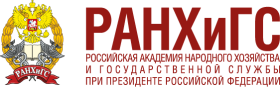 Наши специалисты могут занимать должности:
Экономист
Аудитор
Специалист по бюджету
Бухгалтер
Государственный налоговый инспектор
Финансовый и налоговый консультант
Финансовый и налоговый аналитик
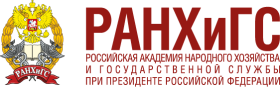 ПРОФЕССОРСКО-ПРЕПОДАВАТЕЛЬСКИЙ СОСТАВ 
КАФЕДРЫ НАЛОГООБЛОЖЕНИЯ, УЧЁТА И ЭКОНОМИЧЕСКОЙ БЕЗОПАСНОСТИ
БОЛЕЕ 70 ПРОЦЕНТОВ ПРЕПОДАВАТЕЛЕЙ КАФЕДРЫ НАЛОГООБЛОЖЕНИЯ, УЧЁТА И ЭКОНОМИЧЕСКОЙ БЕЗОПАСНОСТИ ИМЕЮТ УЧЁНЫЕ СТЕПЕНИ КАНДИДАТА И ДОКТОРА НАУК, ОСТАЛЬНЫЕ – СПЕЦИАЛИСТЫ-ПРАКТИКИ
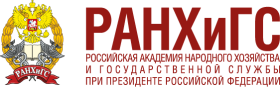 Кафедра налогообложения, учёта и экономической безопасности
Заведующий кафедрой – Шумяцкий Роман Иванович

Кабинет 334,  телефон: +7(383)373-12-31
Электронная почта: kaf-nalog@siu.ranepa.ru
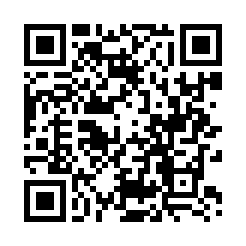 ПРИХОДИТЕ К НАМ УЧИТЬСЯ !!!

МЫ ГОТОВИМ СПЕЦИАЛИСТОВ
НА ВСЕ СЛУЧАИ ЖИЗНИ!
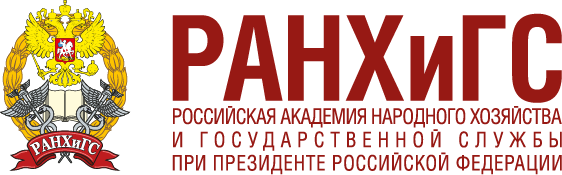 Благодарю за внимание!